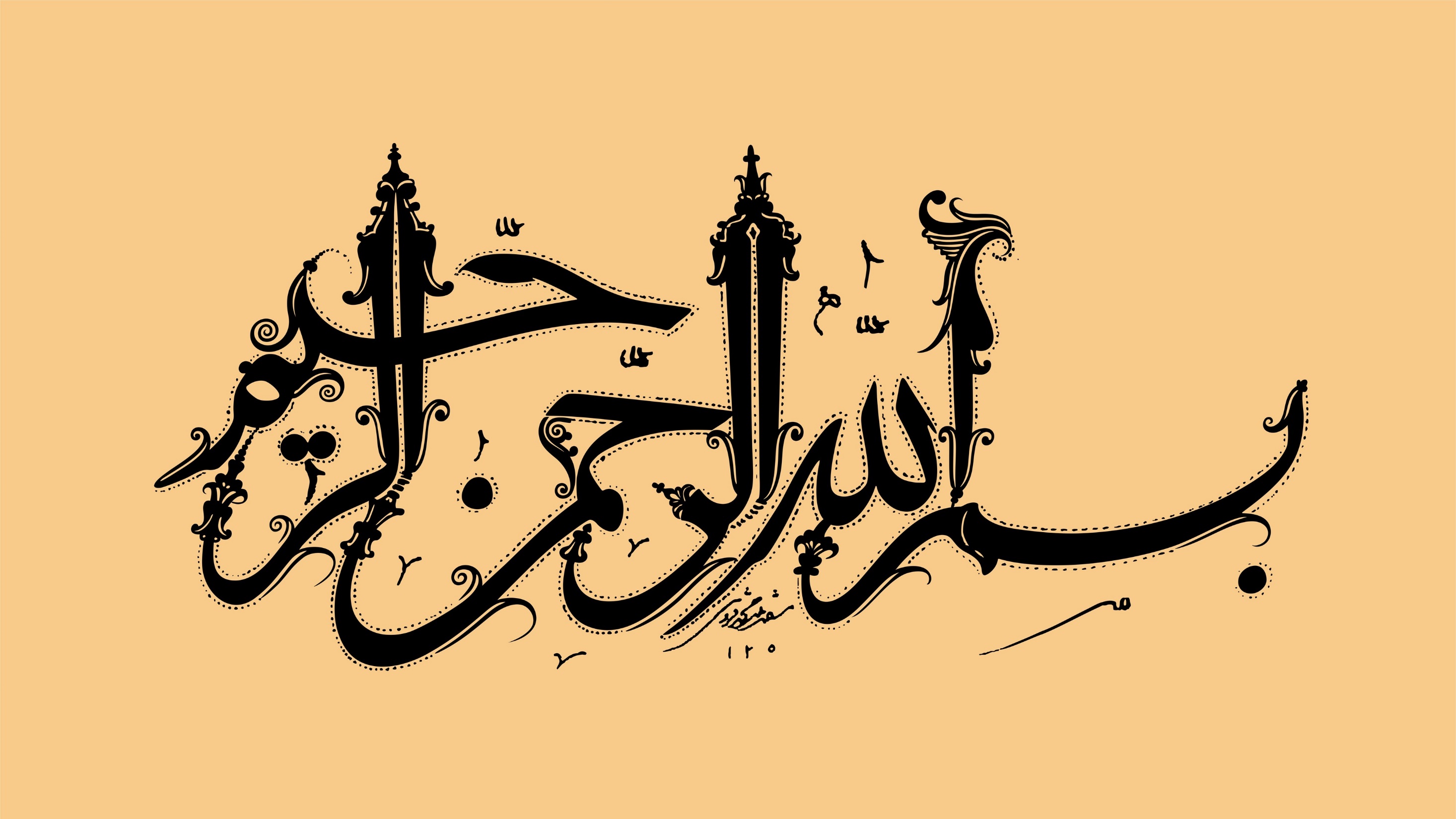 1
2
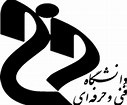 درس جلسه دوم آمارو احتمالات رشته مهندسی علوم و صنایع غذاییبرگرفته از کتاب آمار کاربردی و طرح آزمایش ها برای علوم کشاورزی جلد اول تالیف دکتر سید احمد سادات نوری انتشارات دانشگاه تهران
مدرس: خانم مهندس ثمانه لواسانی
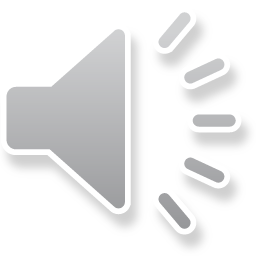 سرفصل این جلسه
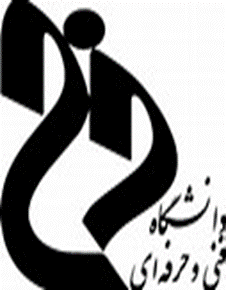 انواع نمودارهای آماری
تعیین حدود واقعی داده های طبقات یک جدول توزیع فراوانی
شاخصهای تمایل مرکزی
تعریف میانه
تعریف نما یا مد و حل مسائل مربوطه
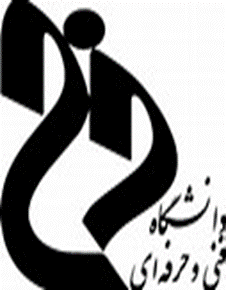 انواع نمودارهای اماری
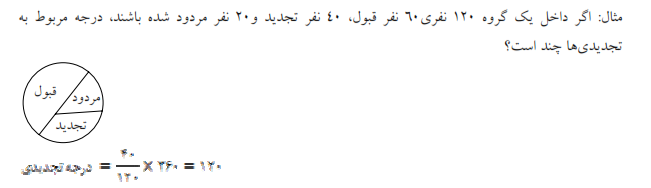 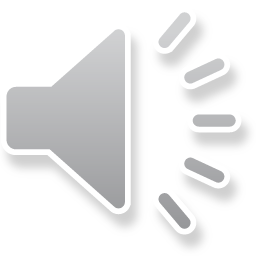 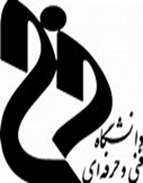 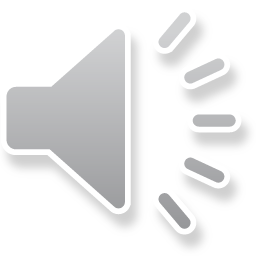 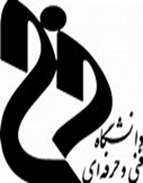 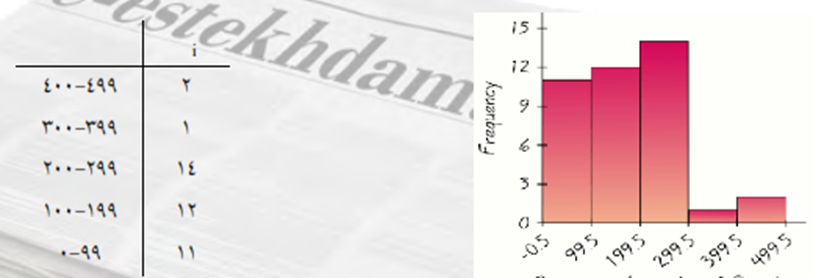 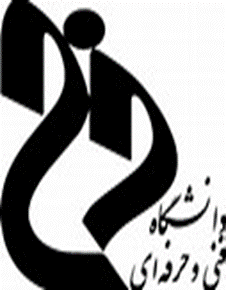 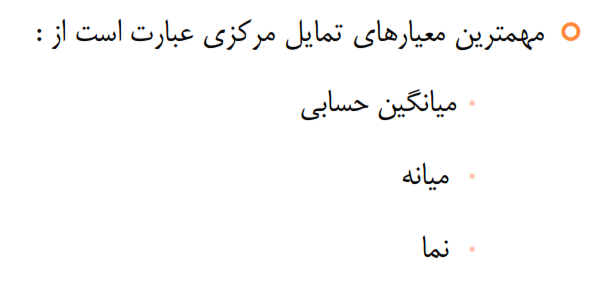 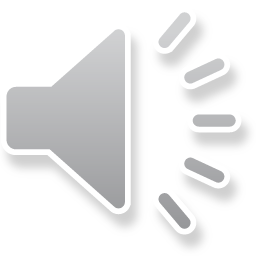 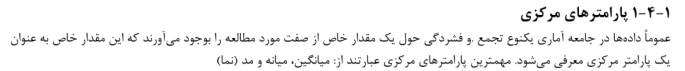 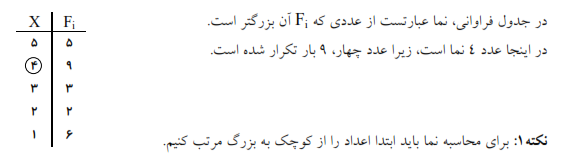 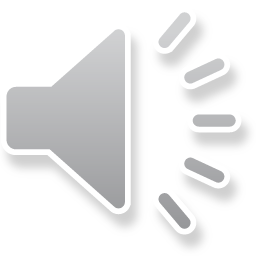 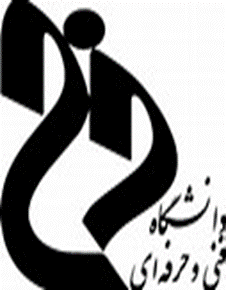 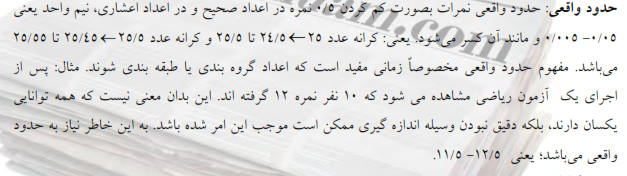 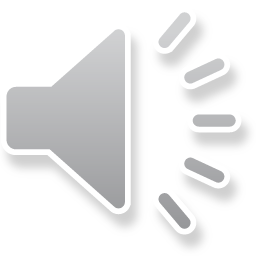 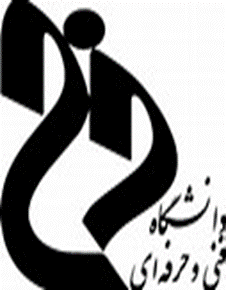 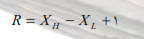 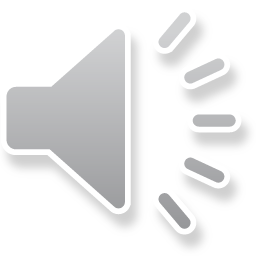 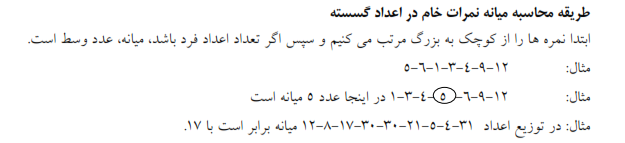 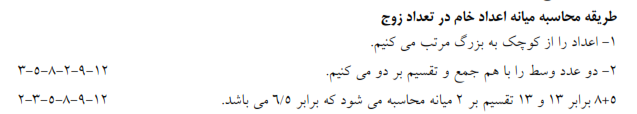 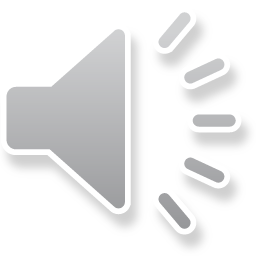 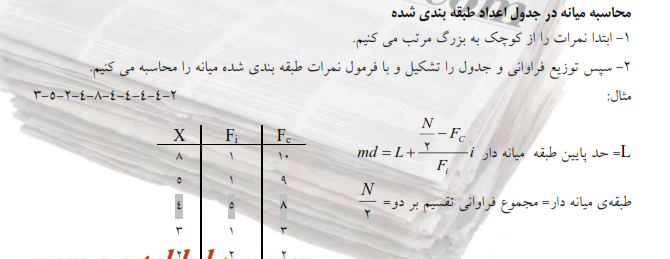 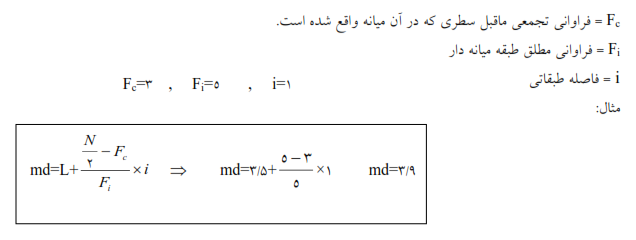 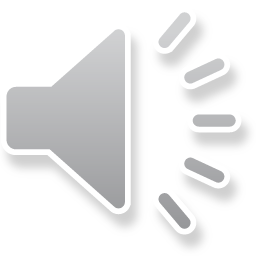 14
با سپاس فراوان از
 توجه شما عزیزان
موفق باشید
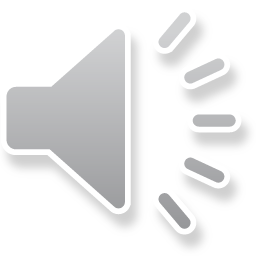